50
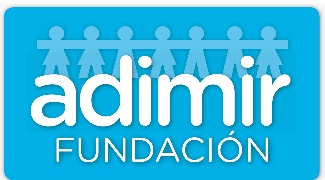 COCINAR
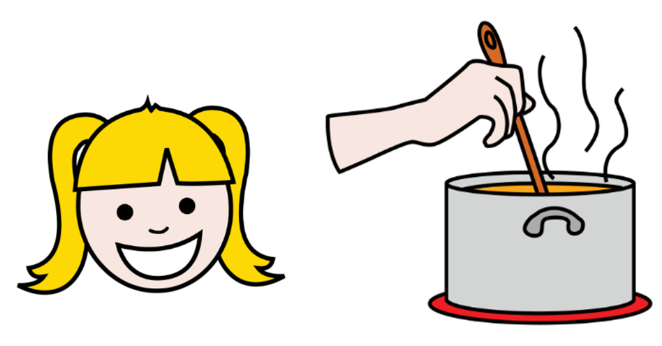 NOMBRE
VERBO
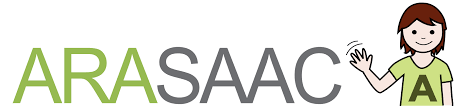 CASA
49
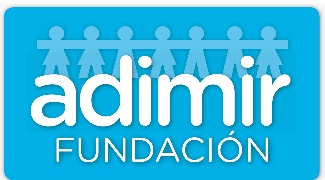 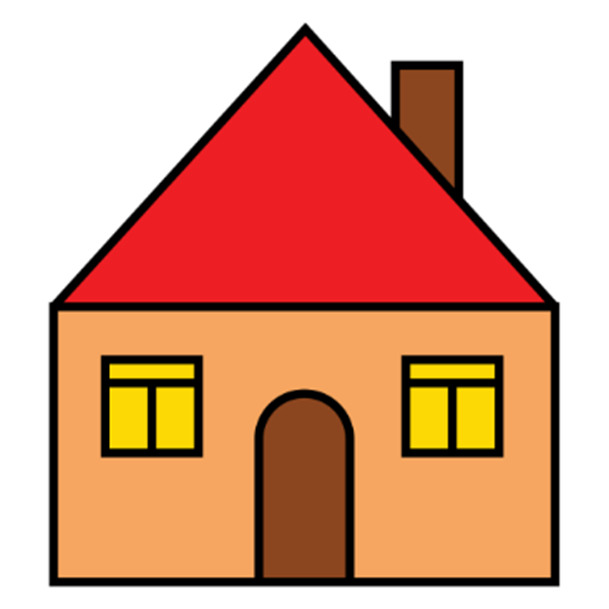 NOMBRE
VERBO
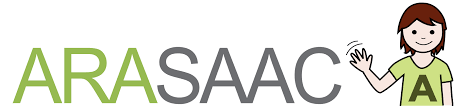 MANZANA
48
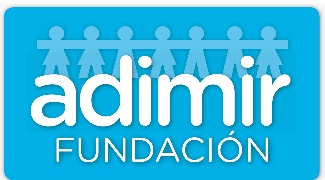 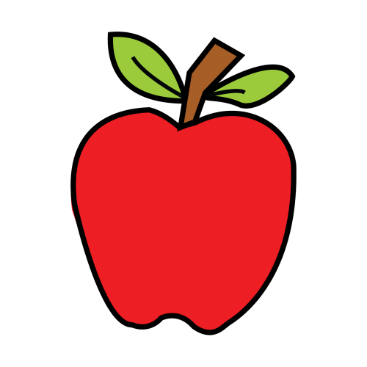 NOMBRE
VERBO
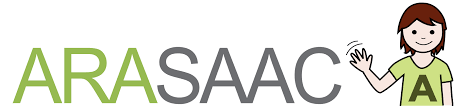 VACA
47
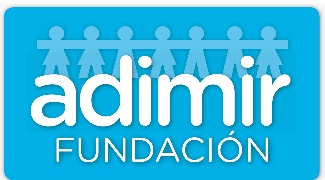 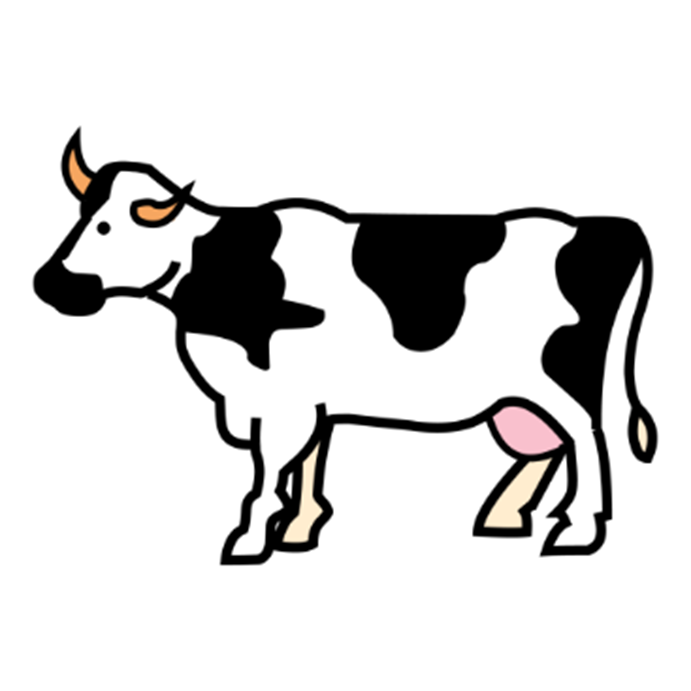 NOMBRE
VERBO
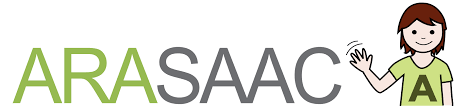 46
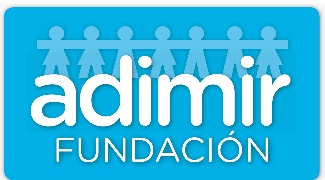 CANTAR
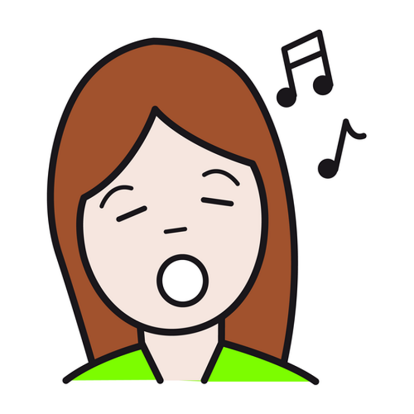 NOMBRE
VERBO
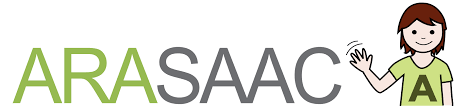 MESA
45
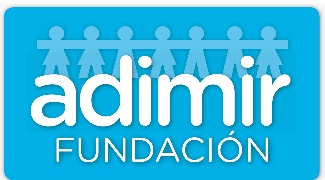 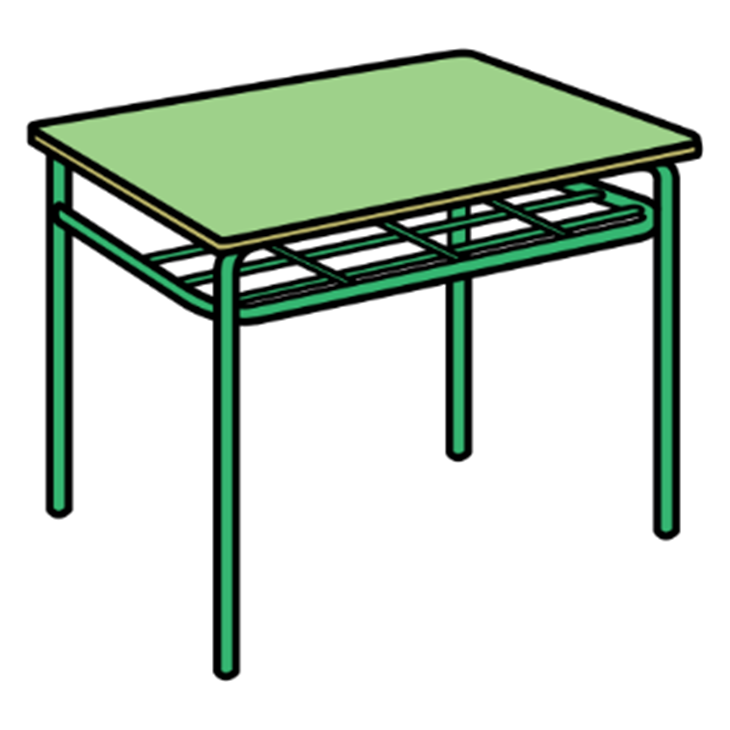 NOMBRE
VERBO
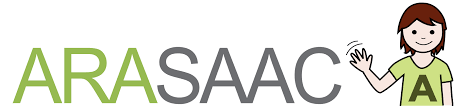 44
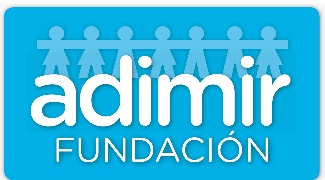 SALTAR
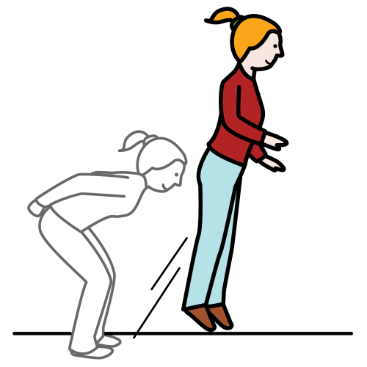 NOMBRE
VERBO
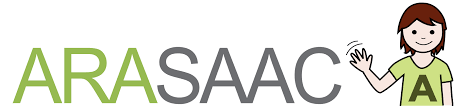 43
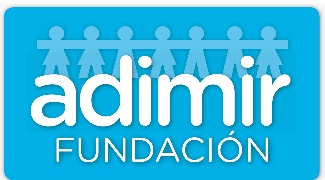 BOTAR
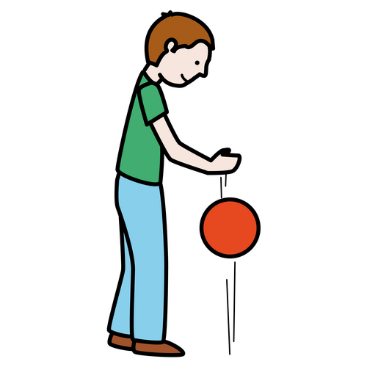 NOMBRE
VERBO
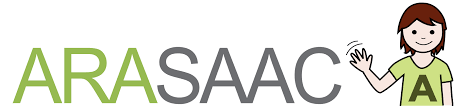 DEDO
42
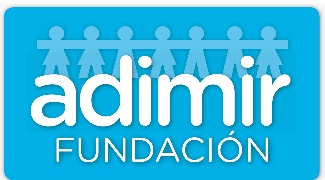 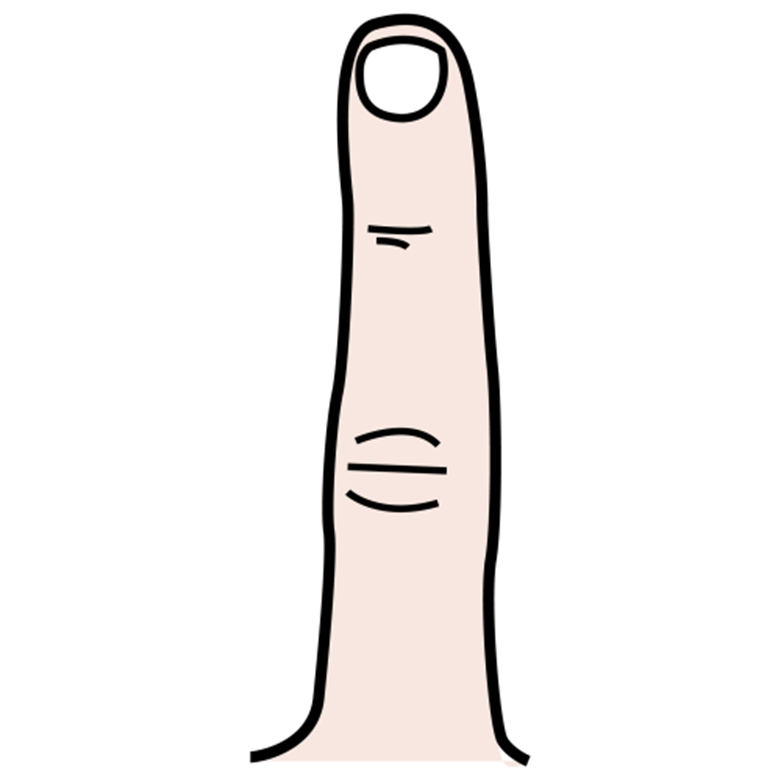 NOMBRE
VERBO
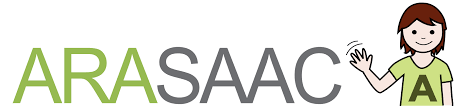 41
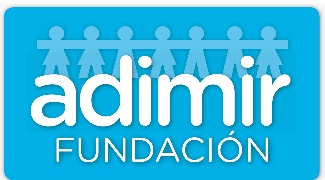 CAMINAR
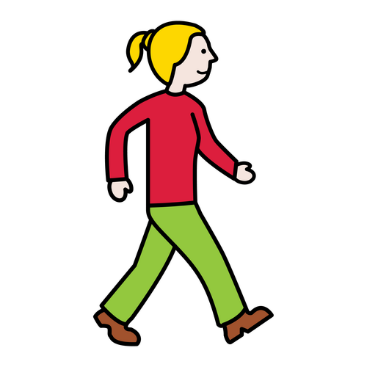 NOMBRE
VERBO
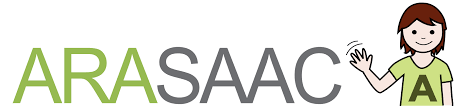 CUBO
40
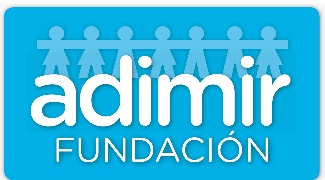 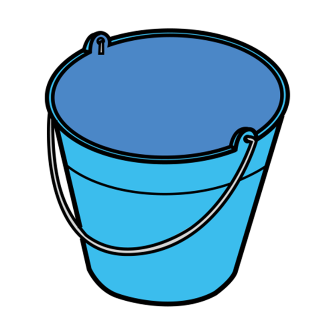 NOMBRE
VERBO
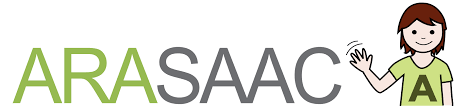 DADO
39
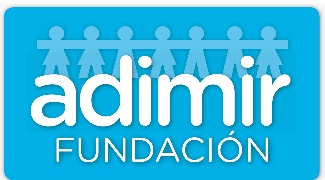 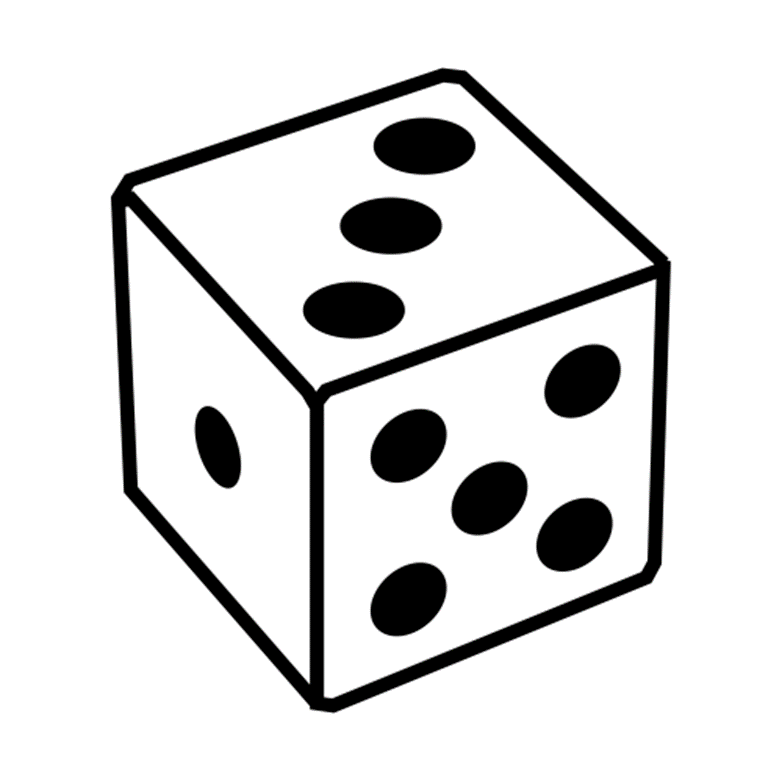 NOMBRE
VERBO
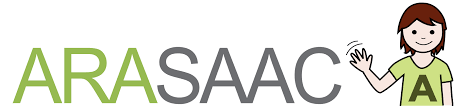 PIE
38
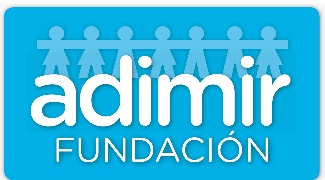 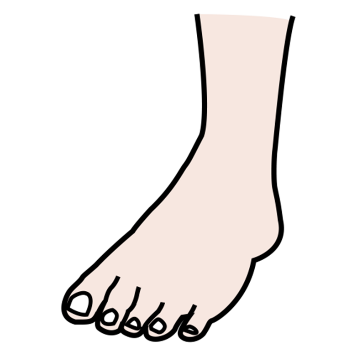 NOMBRE
VERBO
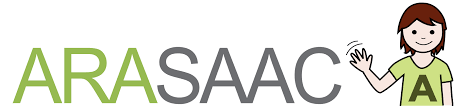 37
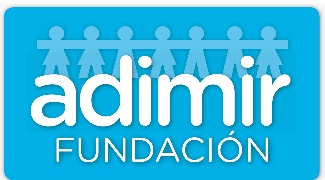 APAGAR
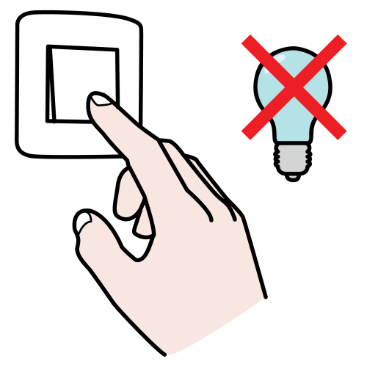 NOMBRE
VERBO
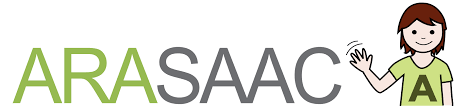 36
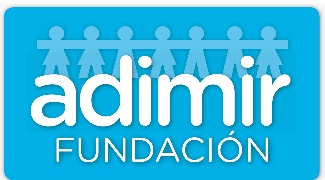 COMER
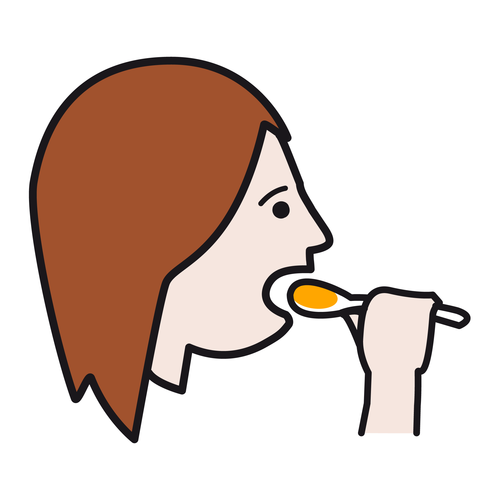 NOMBRE
VERBO
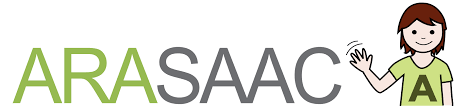 HILO
35
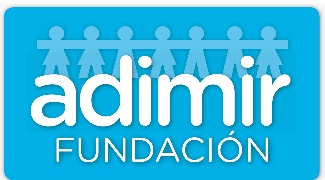 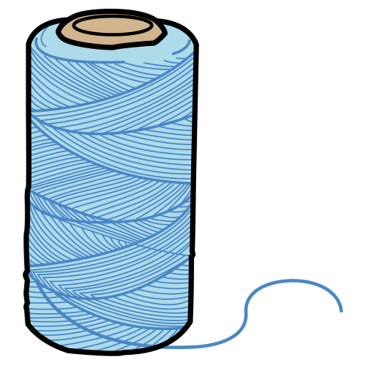 NOMBRE
VERBO
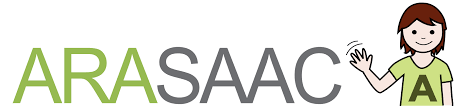 HIELO
34
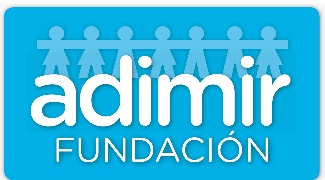 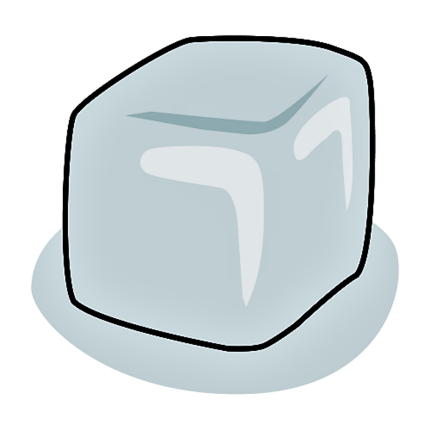 NOMBRE
VERBO
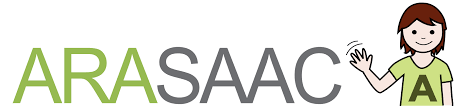 33
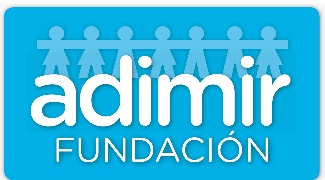 LEER
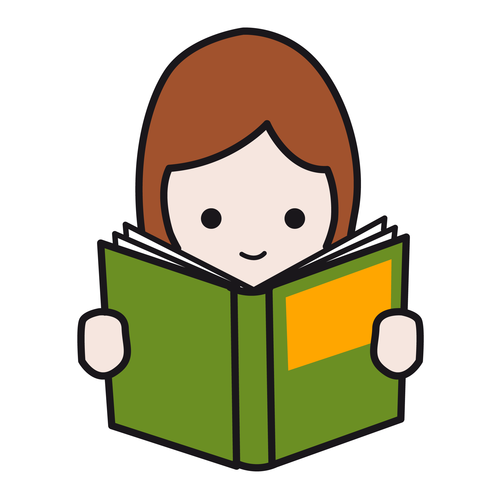 NOMBRE
VERBO
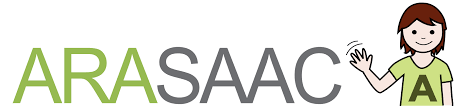 PERA
32
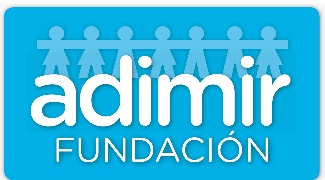 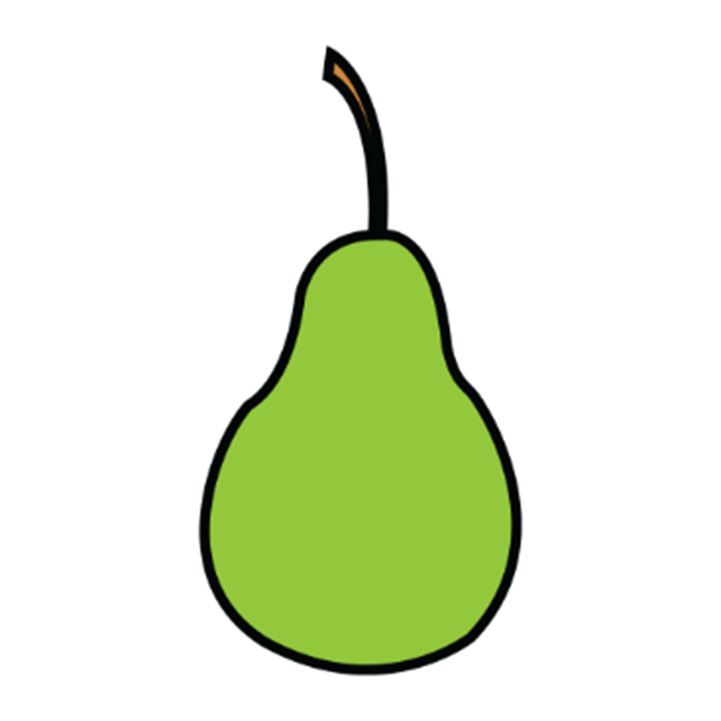 NOMBRE
VERBO
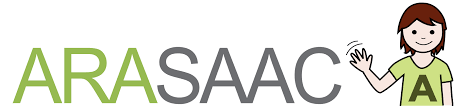 PERRO
31
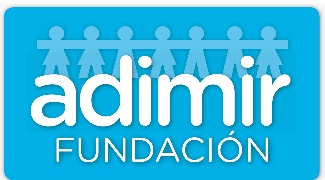 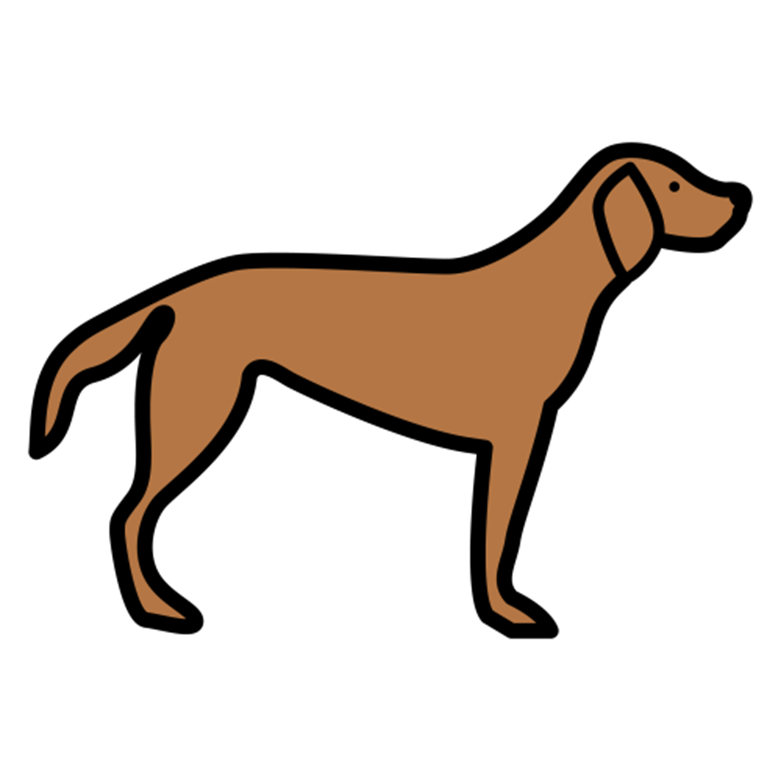 NOMBRE
VERBO
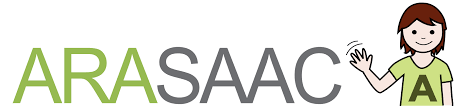 30
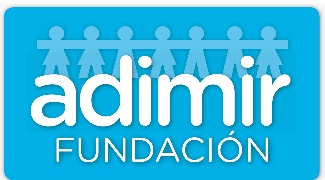 ESCRIBIR
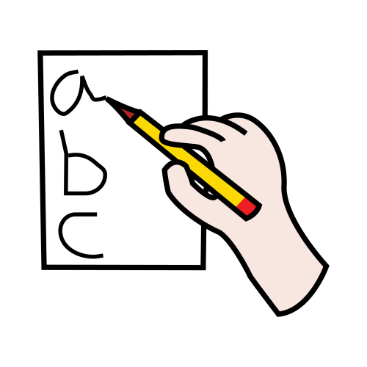 NOMBRE
VERBO
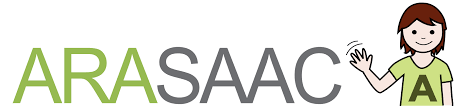 29
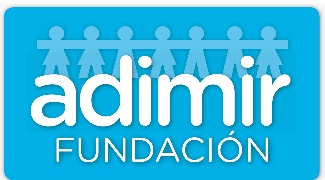 DORMIR
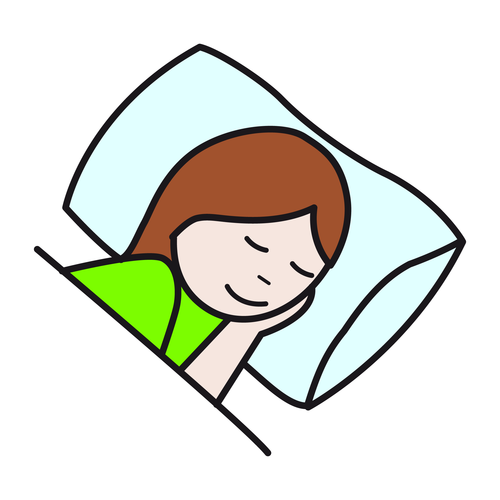 NOMBRE
VERBO
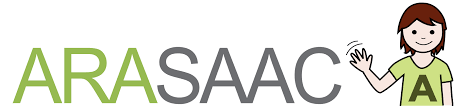 PALA
28
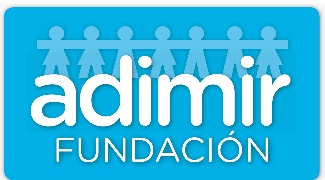 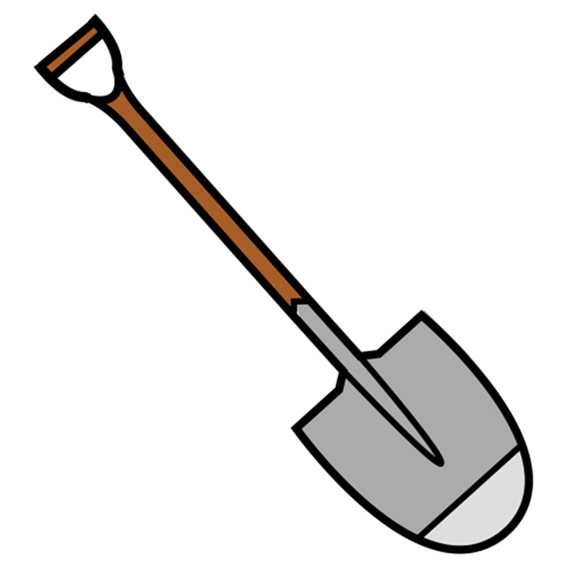 NOMBRE
VERBO
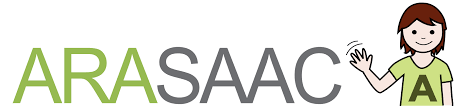 27
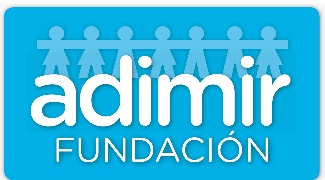 CORTAR
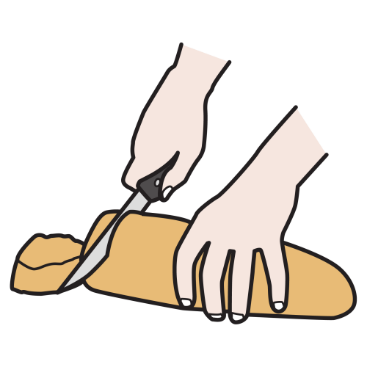 NOMBRE
VERBO
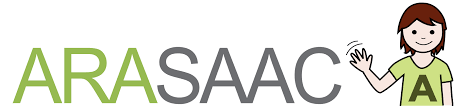 26
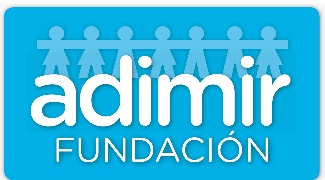 BEBER
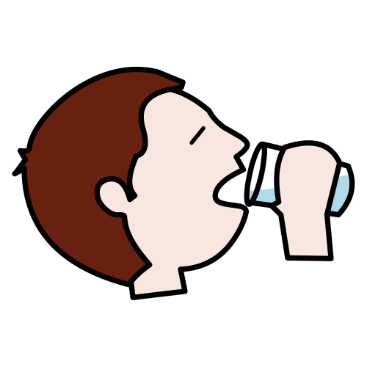 NOMBRE
VERBO
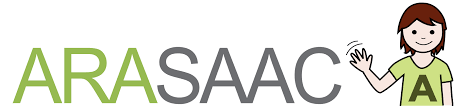 VASO
25
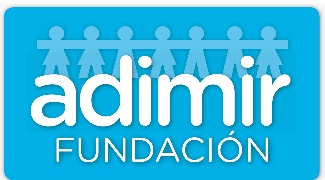 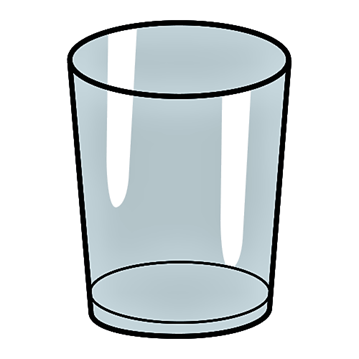 NOMBRE
VERBO
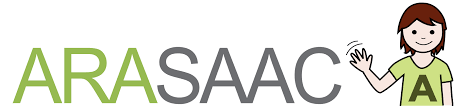 24
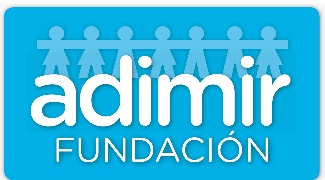 NADAR
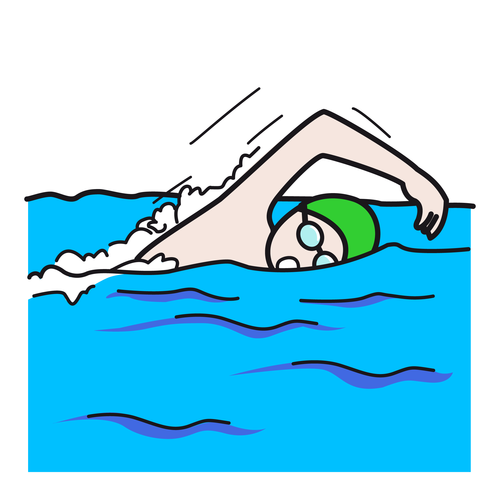 NOMBRE
VERBO
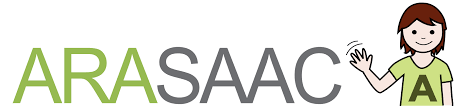 23
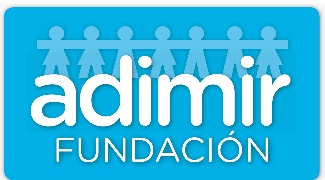 VOLAR
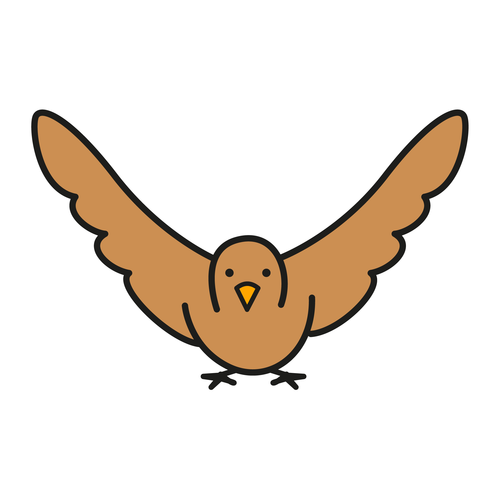 NOMBRE
VERBO
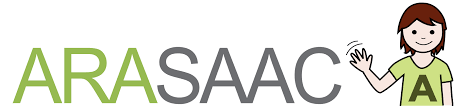 CAMA
22
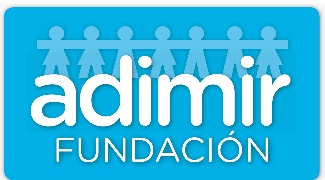 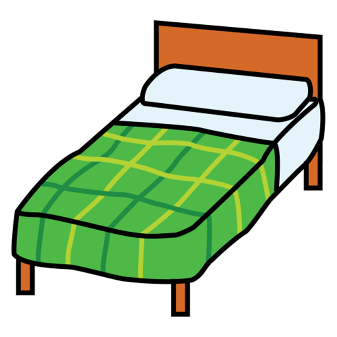 NOMBRE
VERBO
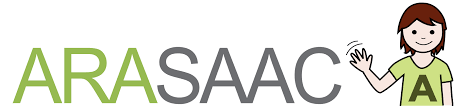 NAVE
21
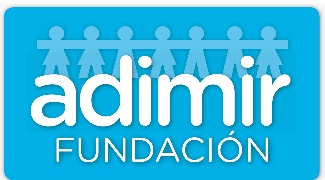 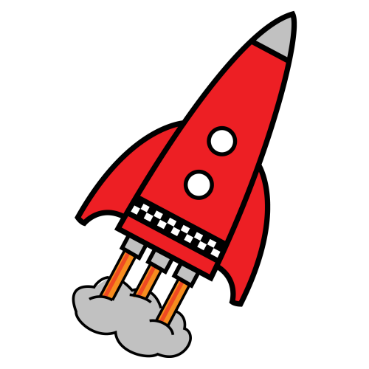 NOMBRE
VERBO
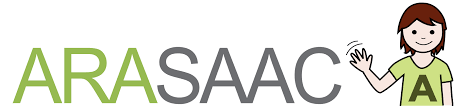 20
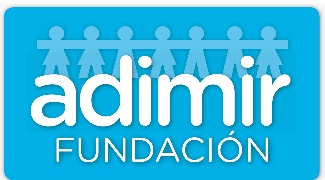 BAILAR
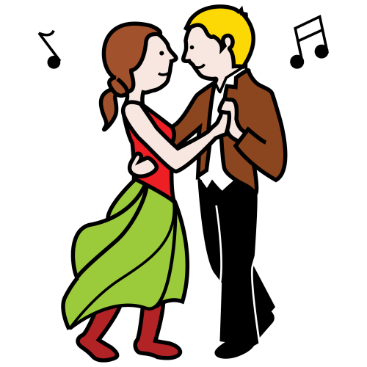 NOMBRE
VERBO
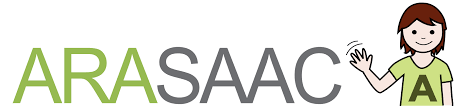 19
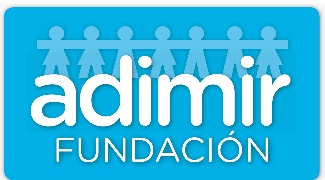 PLANCHAR
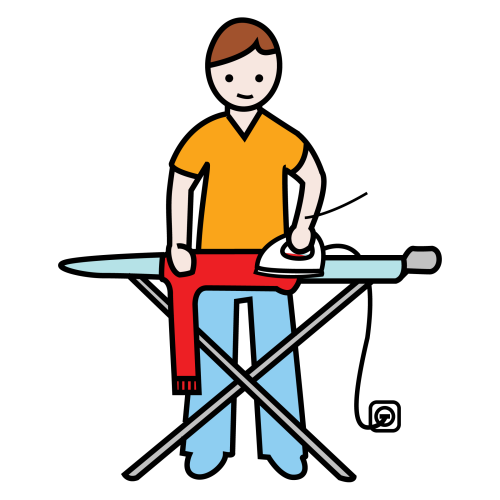 NOMBRE
VERBO
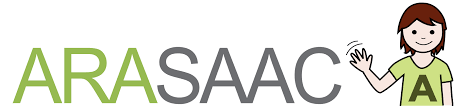 NIDO
18
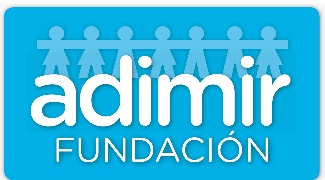 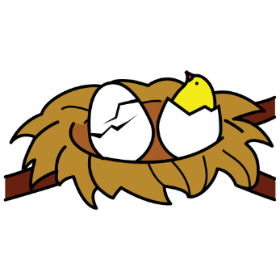 NOMBRE
VERBO
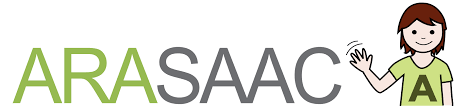 17
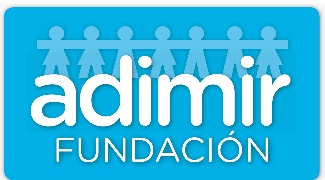 DIBUJAR
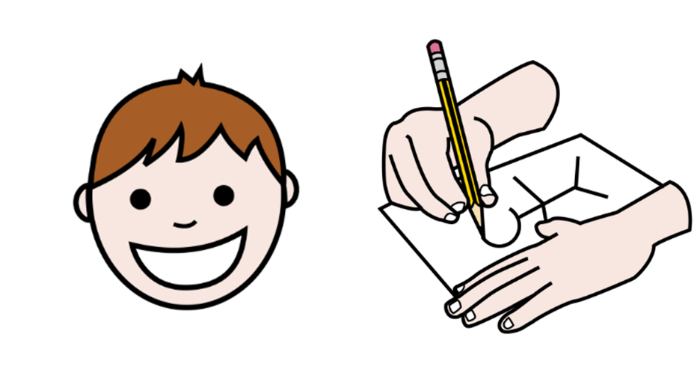 NOMBRE
VERBO
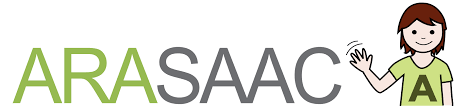 16
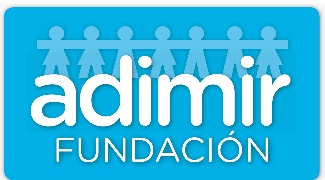 LIMPIAR
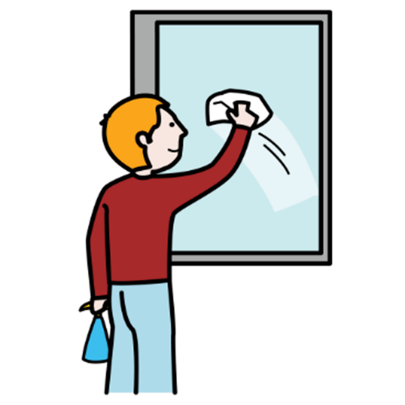 NOMBRE
VERBO
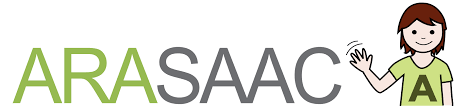 15
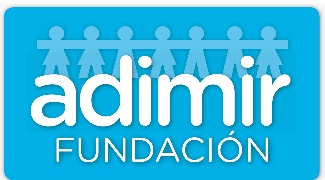 CONDUCIR
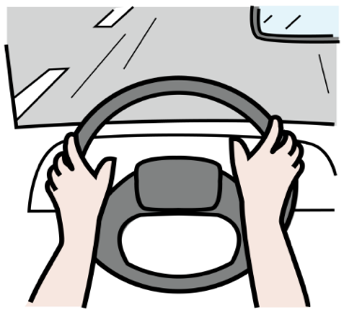 NOMBRE
VERBO
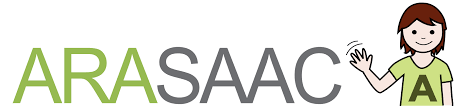 BATA
14
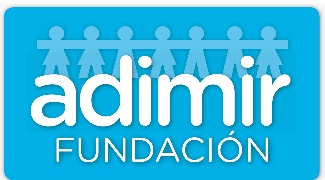 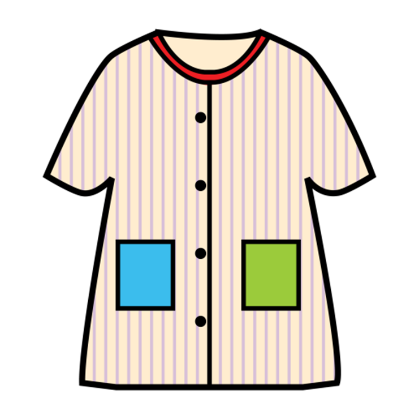 NOMBRE
VERBO
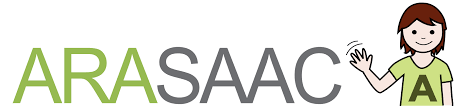 BOLÍGRAFO
13
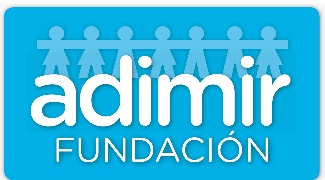 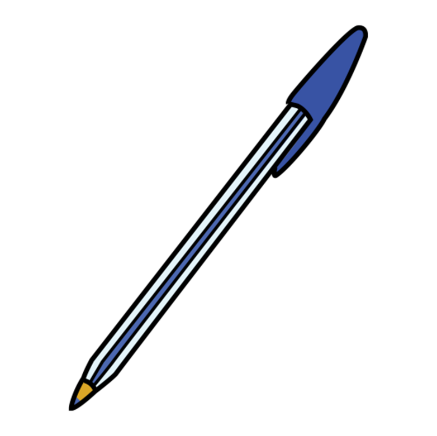 NOMBRE
VERBO
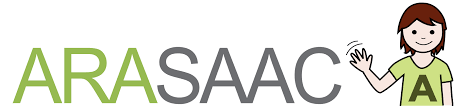 12
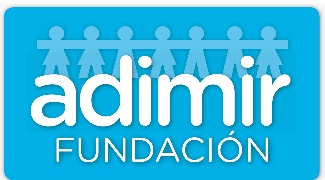 CORRER
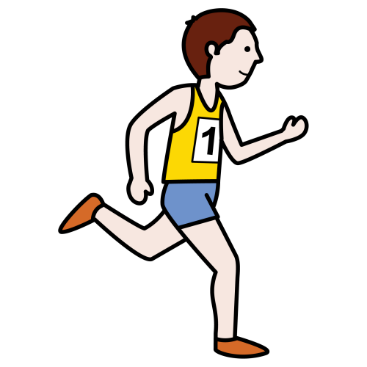 NOMBRE
VERBO
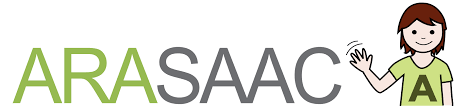 11
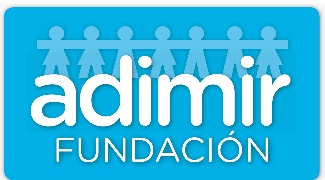 MIRAR
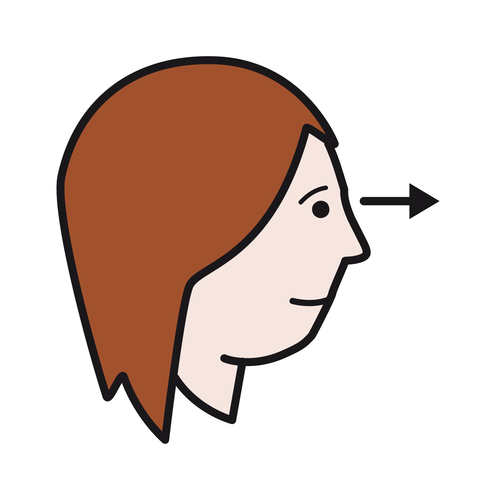 NOMBRE
VERBO
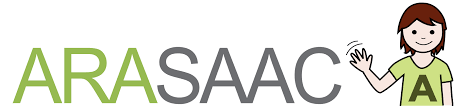 BOTA
10
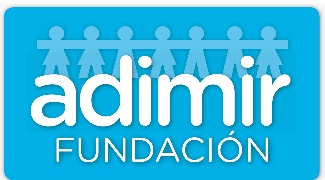 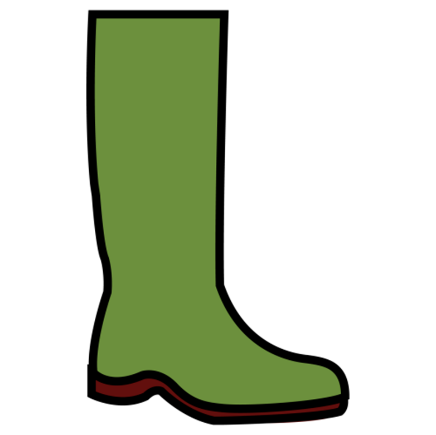 NOMBRE
VERBO
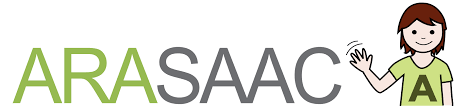 09
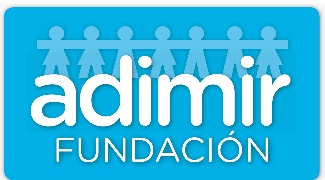 COGER
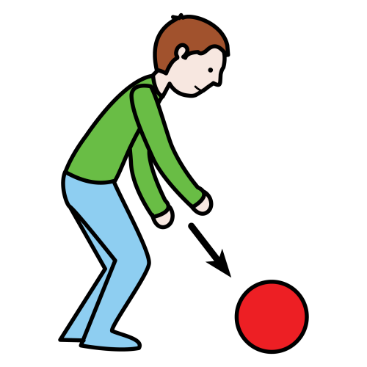 NOMBRE
VERBO
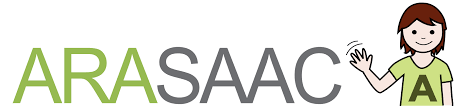 LUPA
08
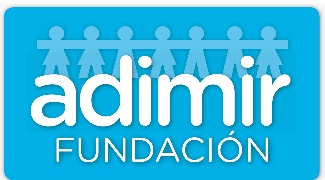 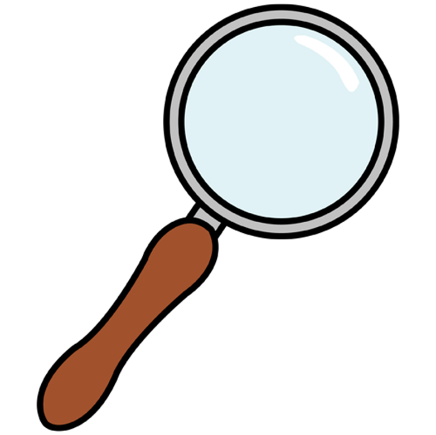 NOMBRE
VERBO
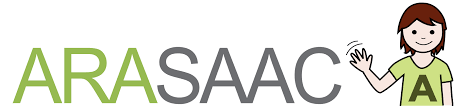 07
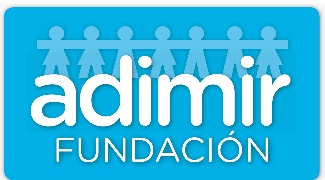 TOCAR
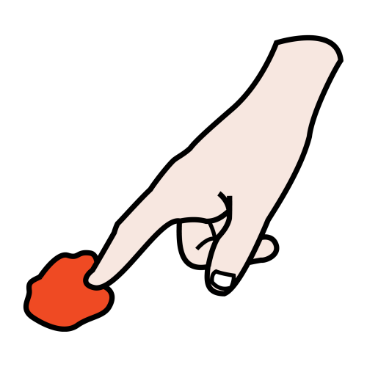 NOMBRE
VERBO
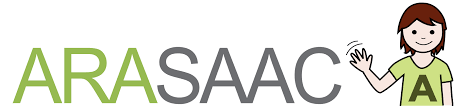 06
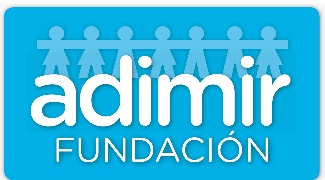 SUBIR
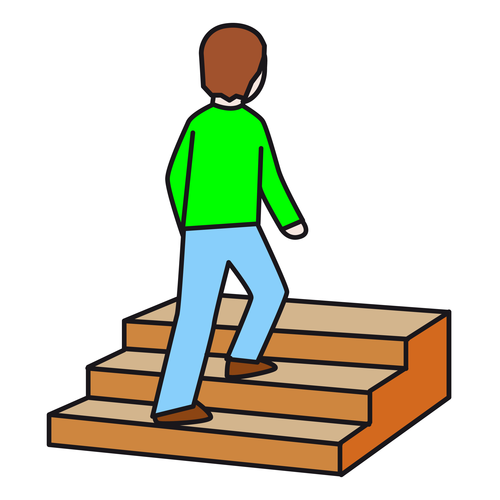 NOMBRE
VERBO
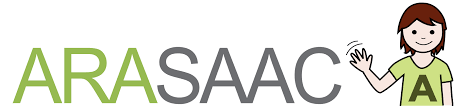 MOTO
05
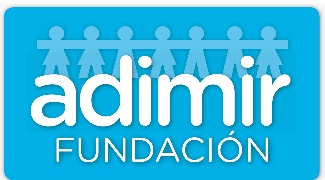 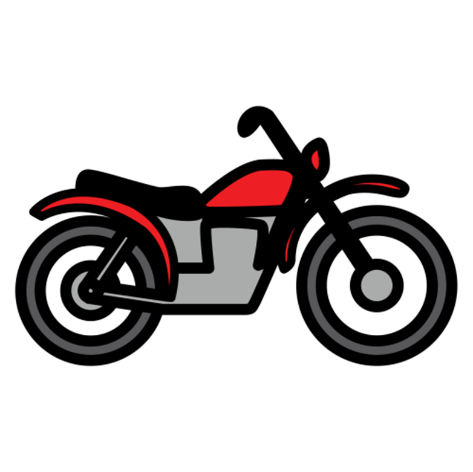 NOMBRE
VERBO
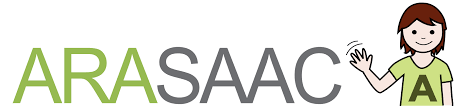 04
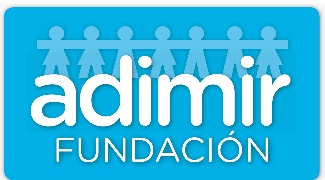 CERRAR
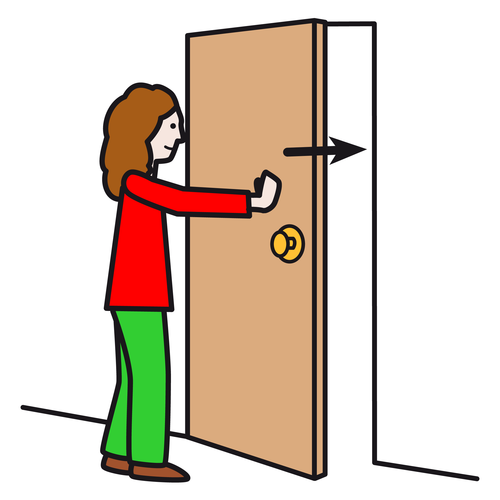 NOMBRE
VERBO
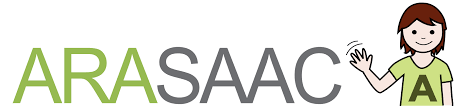 SOPA
03
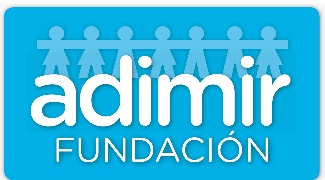 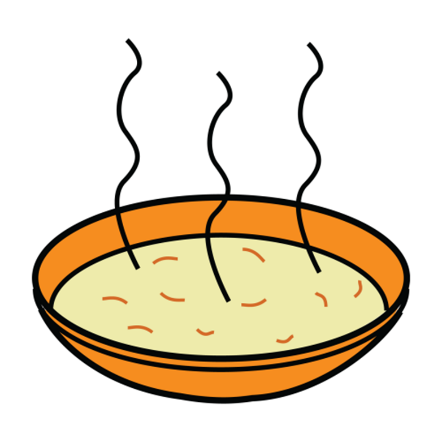 NOMBRE
VERBO
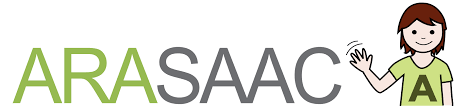 02
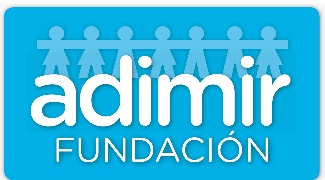 ESCUCHAR
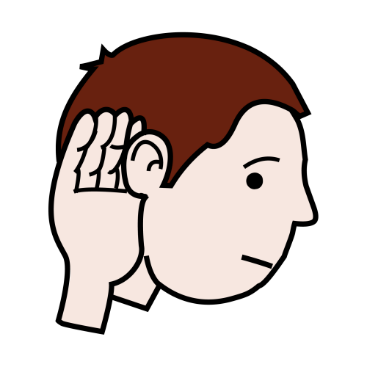 NOMBRE
VERBO
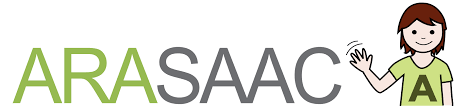 01
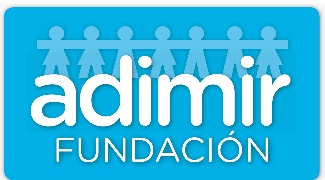 LAVAR
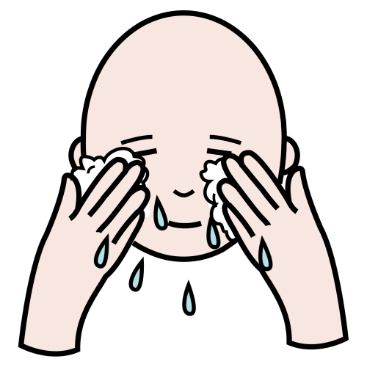 NOMBRE
VERBO
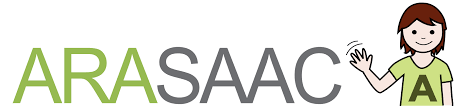